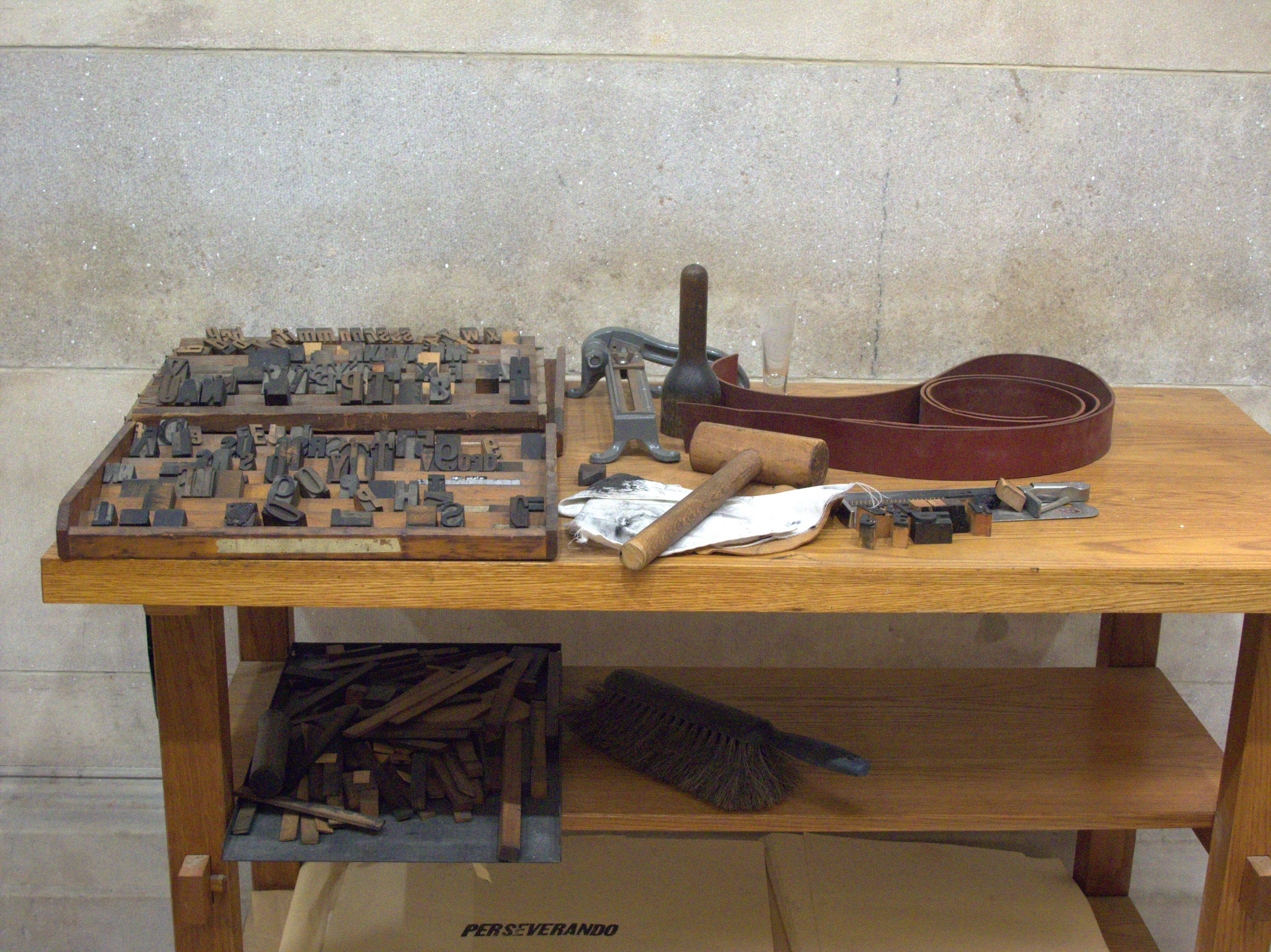 Class 12:
Script
Cryptocurrency Cabal
cs4501 Fall 2015
David Evans and Samee Zahur
University of Virginia
Plan for Today
Hash Collisions (Checkup 2 Revisions)
Bitcoin Script
	Language
	Transactions
Reminders
PS2 is due Friday at 8:29pm
Project Ideas
Midterm October 19
Monday: Guest lecture from Tom Dukes
1
Cryptographic Hash Desiderata
Pre-image resistance: 
	given a z, hard to find any x such that H(x) = z.
Collision resistance: 
	hard to find any pair of different values x, y 
	such that H(x) = H(y).
Efficient to compute (?)
2
Hash Functions in Bitcoin
A. Producing the public bitcoin address by hashing the public key.
	
B. Producing a transaction digest for use as the input in signing a transaction.

C. Producing the Merkle tree root for authenticating the transactions in a block (using hashes all the way up the tree).

D. Producing the hash of the previous block to use in the block header.

E. Producing the double hash of the block (with nonces) to find a block that satisfies the difficult needed in mining.
3
Generating a Bitcoin Address
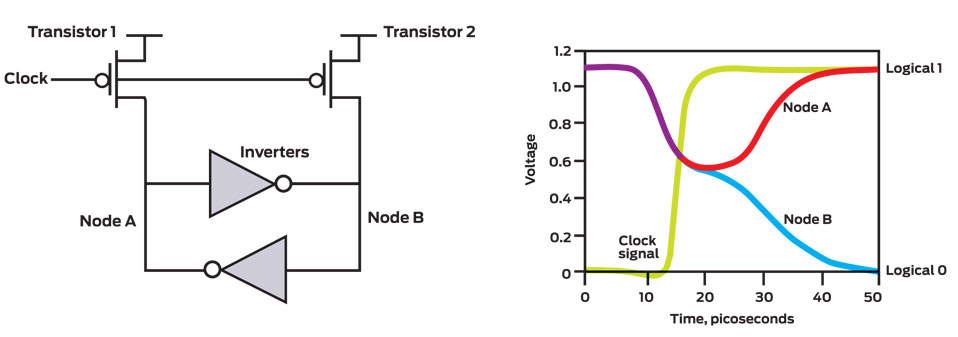 256 random bits
Image: http://spectrum.ieee.org/computing/hardware/behind-intels-new-randomnumber-generator
generate random secret key k
4
Generating a Bitcoin Address
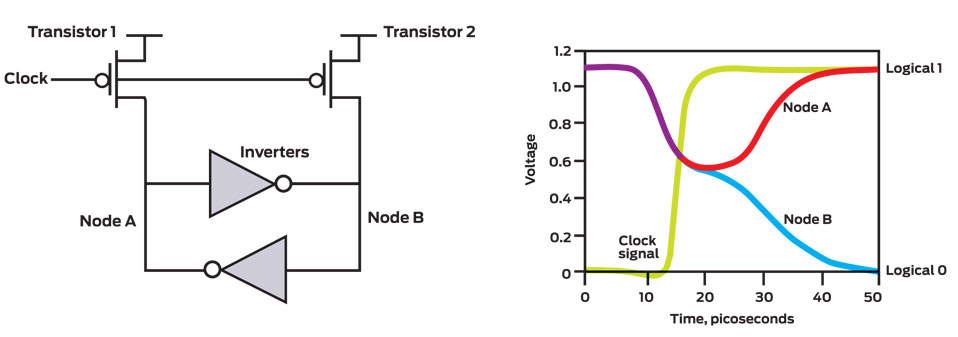 256 random bits
generate random secret key k
Compute point Gk on spec256k1 curve
G = 04 79BE667E F9DCBBAC 55A06295 CE870B07 029BFCDB 2DCE28D9 59F2815B 16F81798 483ADA77 26A3C465 5DA4FBFC 0E1108A8 FD17B448 A6855419 9C47D08F FB10D4B8
Ux
Uy
5
Generating a Bitcoin Address
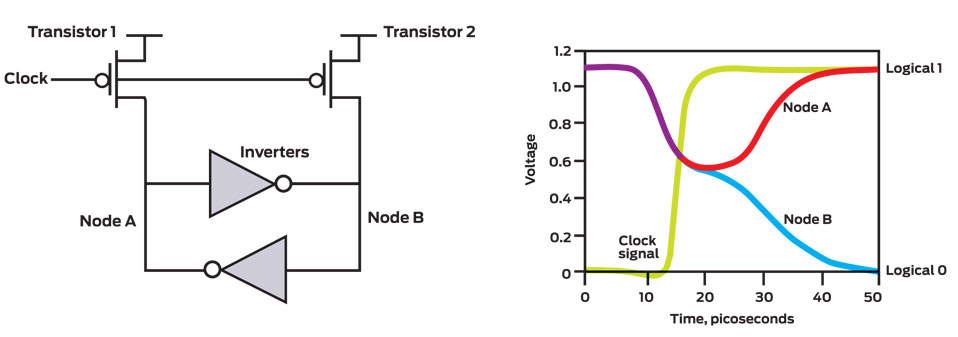 256 random bits
generate random secret key k
Compute point Gk on spec256k1 curve
G = 04 79BE667E F9DCBBAC 55A06295 CE870B07 029BFCDB 2DCE28D9 59F2815B 16F81798 483ADA77 26A3C465 5DA4FBFC 0E1108A8 FD17B448 A6855419 9C47D08F FB10D4B8
Ux
Uy
RIPEMD160(SHA256(Ux || Uy))
6
256 random bits
generate random secret key k
Compute point Gk on spec256k1 curve
Ux
Uy
1
RIPEMD160(SHA256(Ux || Uy))
SHA256(SHA256( - ))
1
RIPEMD160(SHA256(Ux || Uy))
4 bytes
Base58 encoding (unambiguous printable characters)
Public Bitcoin Address
How dangerous are RIPEMD160 collisions?
256 random bits
generate random secret key k
Compute point Gk on spec256k1 curve
Ux
Uy
1
RIPEMD160(SHA256(Ux || Uy))
SHA256(SHA256( - ))
1
RIPEMD160(SHA256(Ux || Uy))
4 bytes
Base58 encoding (unambiguous printable characters)
Public Bitcoin Address
How dangerous are RIPEMD160 + SHA256 collisions?
256 random bits
generate random secret key k
Compute point Gk on spec256k1 curve
Ux
Uy
1
RIPEMD160(SHA256(Ux || Uy))
SHA256(SHA256( - ))
1
RIPEMD160(SHA256(Ux || Uy))
4 bytes
Base58 encoding (unambiguous printable characters)
Public Bitcoin Address
How dangerous are RIPEMD160 + SHA256 pre-image break?
256 random bits
generate random secret key k
Compute point Gk on spec256k1 curve
Ux
Uy
1
RIPEMD160(SHA256(Ux || Uy))
SHA256(SHA256( - ))
1
RIPEMD160(SHA256(Ux || Uy))
4 bytes
Base58 encoding (unambiguous printable characters)
Public Bitcoin Address
Is there anywhere a SHA-256 collision break would be exploitable?
A. Producing the public bitcoin address by hashing the public key.
	
B. Producing a transaction digest for use as the input in signing a transaction.

C. Producing the Merkle tree root for authenticating the transactions in a block (using hashes all the way up the tree).

D. Producing the hash of the previous block to use in the block header.

E. Producing the double hash of the block (with nonces) to find a block that satisfies the difficult needed in mining.
11
Is there anywhere a SHA-256 pre-image break would be exploitable?
A. Producing the public bitcoin address by hashing the public key.
	
B. Producing a transaction digest for use as the input in signing a transaction.

C. Producing the Merkle tree root for authenticating the transactions in a block (using hashes all the way up the tree).

D. Producing the hash of the previous block to use in the block header.

E. Producing the double hash of the block (with nonces) to find a block that satisfies the difficult needed in mining.
12
SHA-256 Collisions?
Do there exist two different values, x and y, such that:
	 SHA256(x) = SHA256(y)
13
SHA-256 Collisions?
Do there exist two different values, x and y, such that:
	 SHA256(x) = SHA256(y)
Recall birthday attack: probability of finding collision negligible with less than 2128 inputs.
14
SHA-256 Collisions?
Do there exist two different values, x and y, such that:
	 SHA256(x) = SHA256(y)
Does anyone actually know such values today?
15
What about RIPEMD160?
Do there exist two different values, x and y, such that:
	 RIPEMD160(x) = RIPEMD160(y)
Does anyone actually know such values today?
16
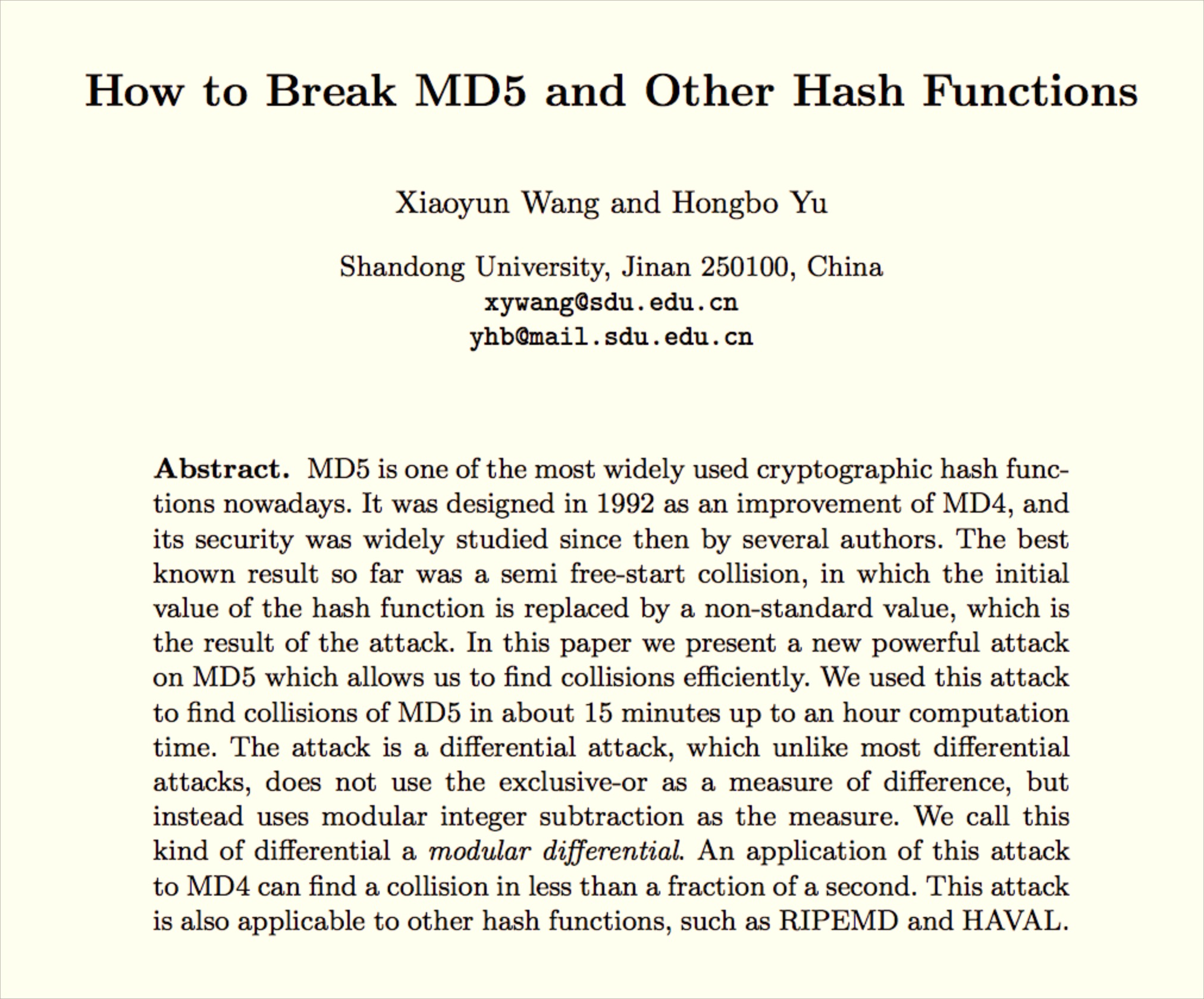 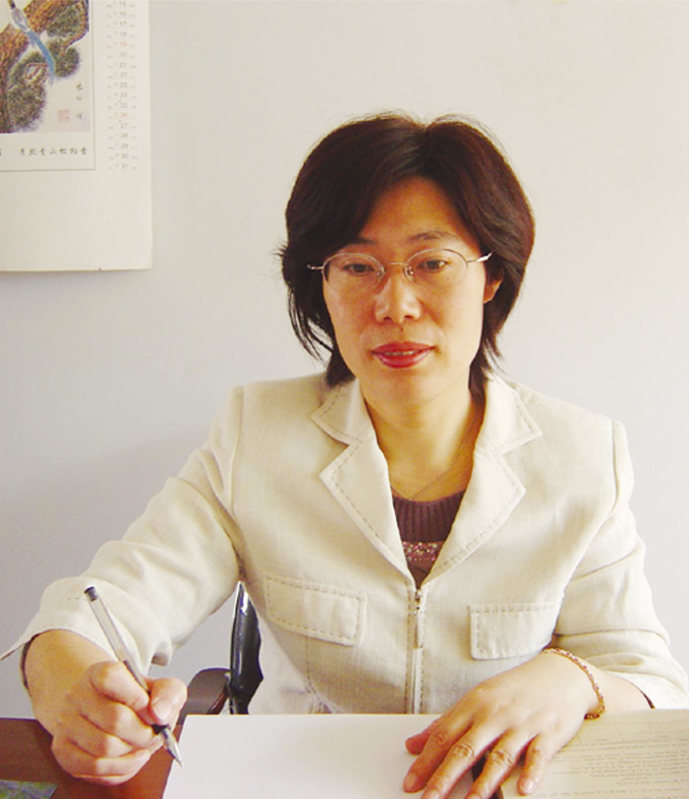 Xiaoyun Wang
17
Differential Cryptanalysis
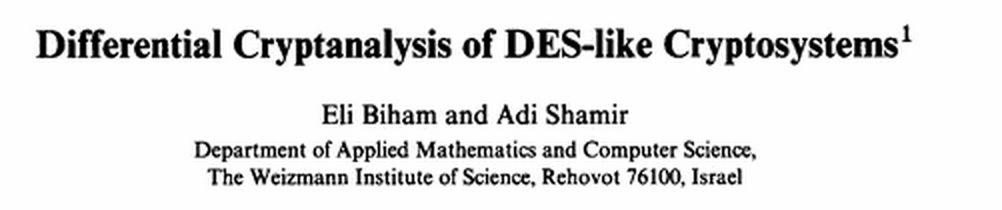 Discovered openly
in 1991
18
Differential Cryptanalysis
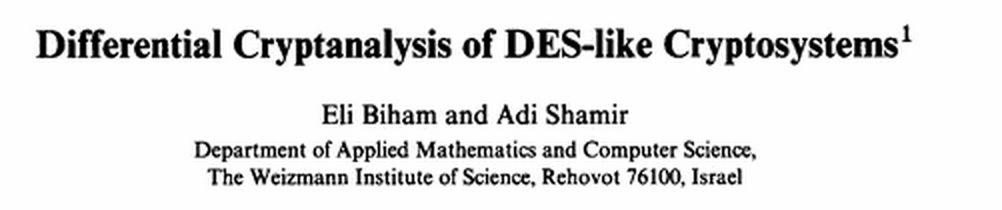 Discovered openly
in 1991
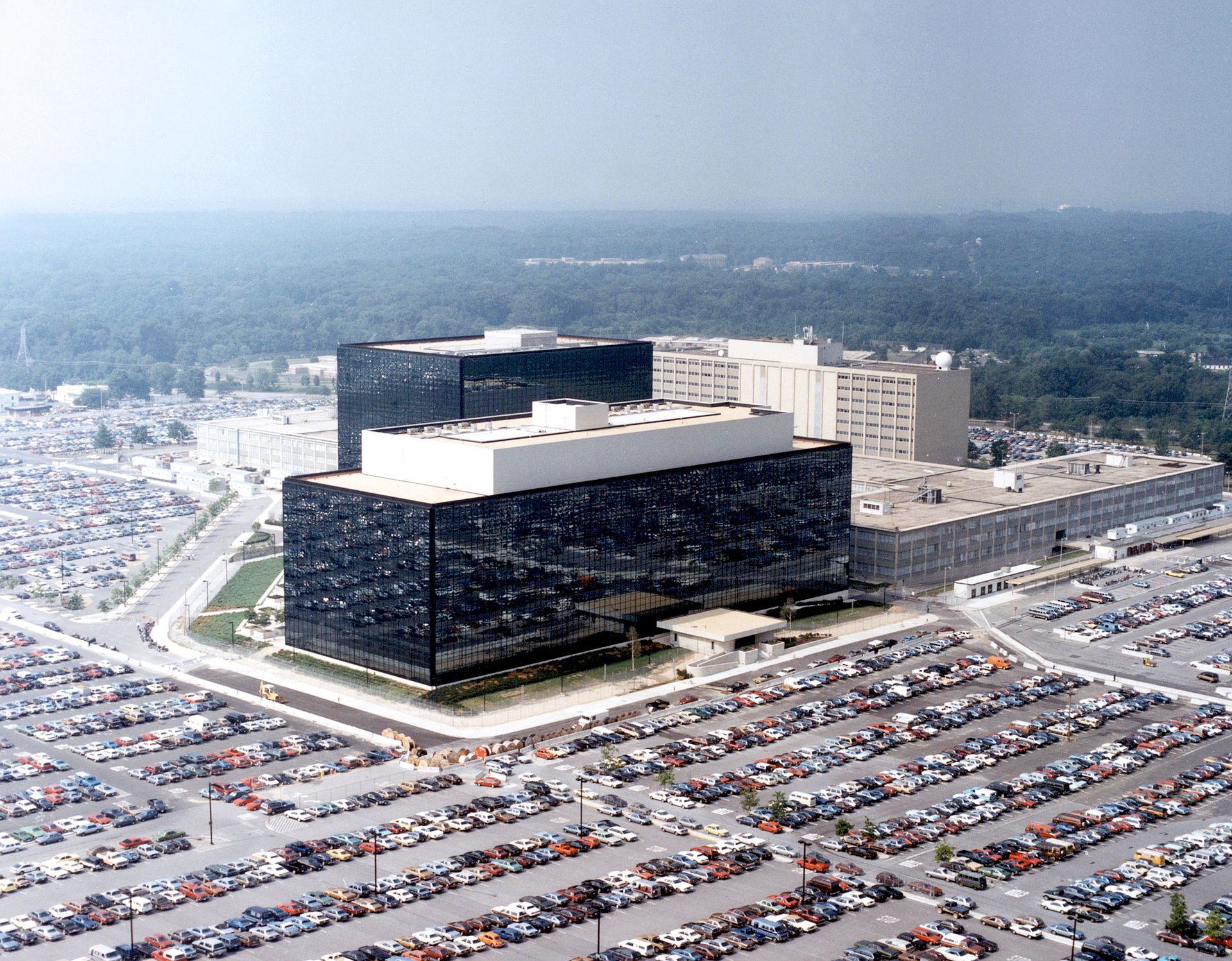 Known secretly to IBM and NSA in 1974
(DES design strengthened against it)
19
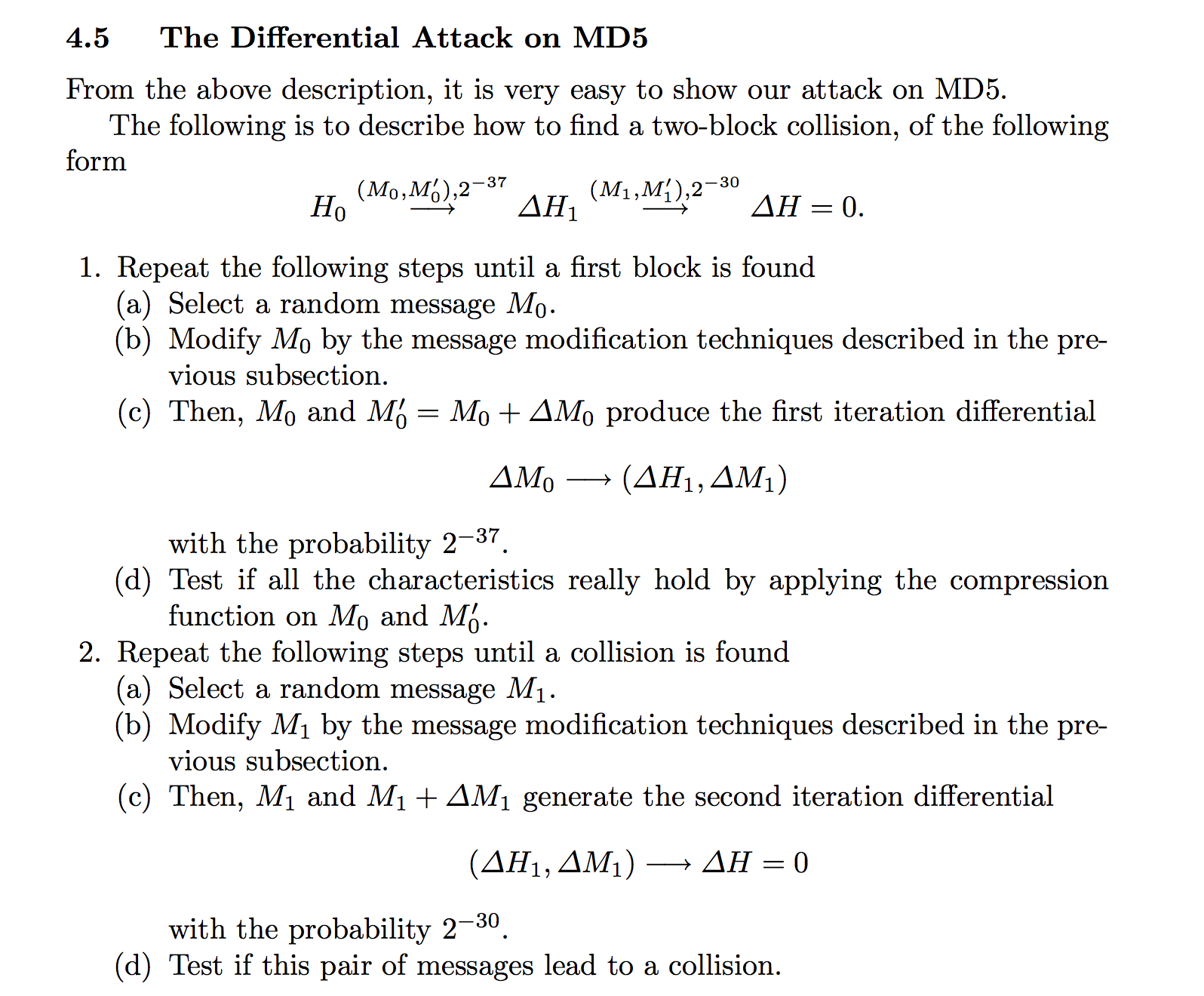 Differential Cryptanalysis
20
How worried should we be about SHA-256?
21
How worried should we be about SHA-256?
Best known collision attacks: work on reduced round version (31 instead of 64 rounds) and have high complexity (265 instead of 2128)
22
Bitcoin Transactions
http://blockexplorer.bitcoin-class.org/rawtx/f2d90b4ee862c328f42fb24ca5a84051a495af1de0f8d129a5b33cd98822719a
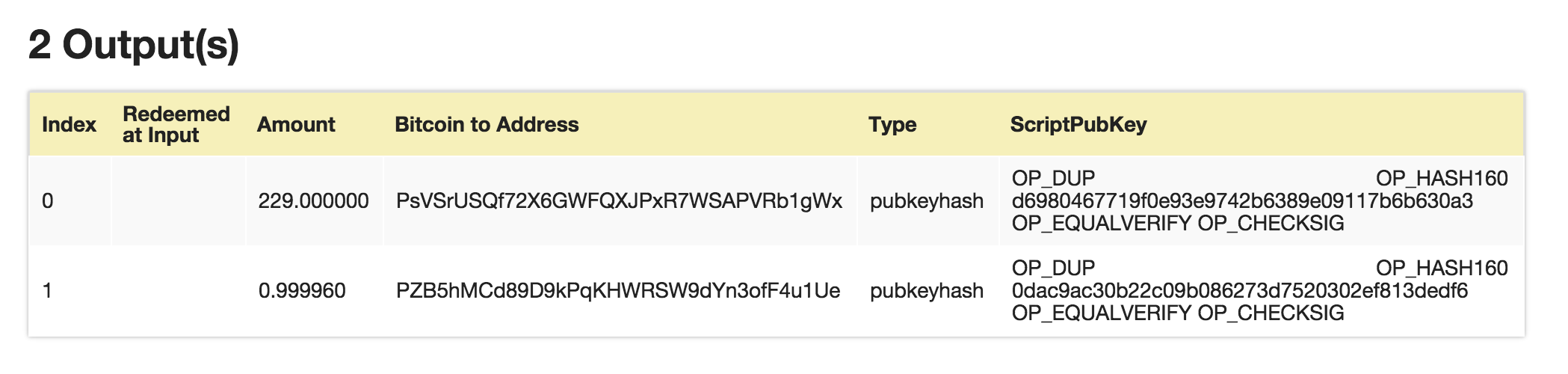 Transaction outputs include programs written in “Script”
23
Script Language
Stack-based (similar to JVML)
~80 opcodes (many have been deprecated)
Late addition to bitcoin design

Lots of limitations in what nodes will accept: 	altcoins are taking different approaches
24
Interpreting Script
OP_1
OP_DUP
OP_ADD
OP_DUP
OP_SUB
OP_VERIFY
25
Is Script Turing-Complete?
26
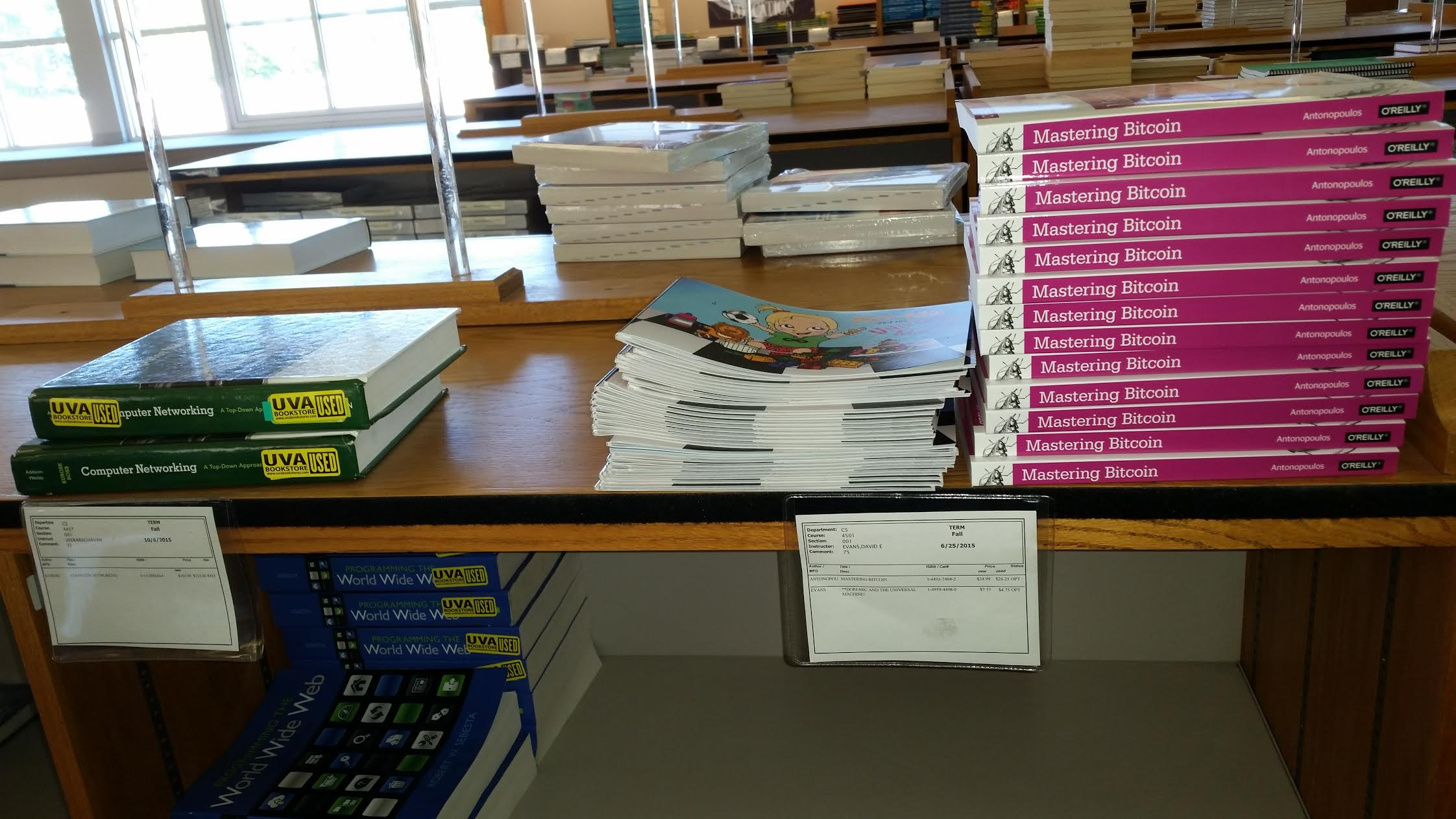 27
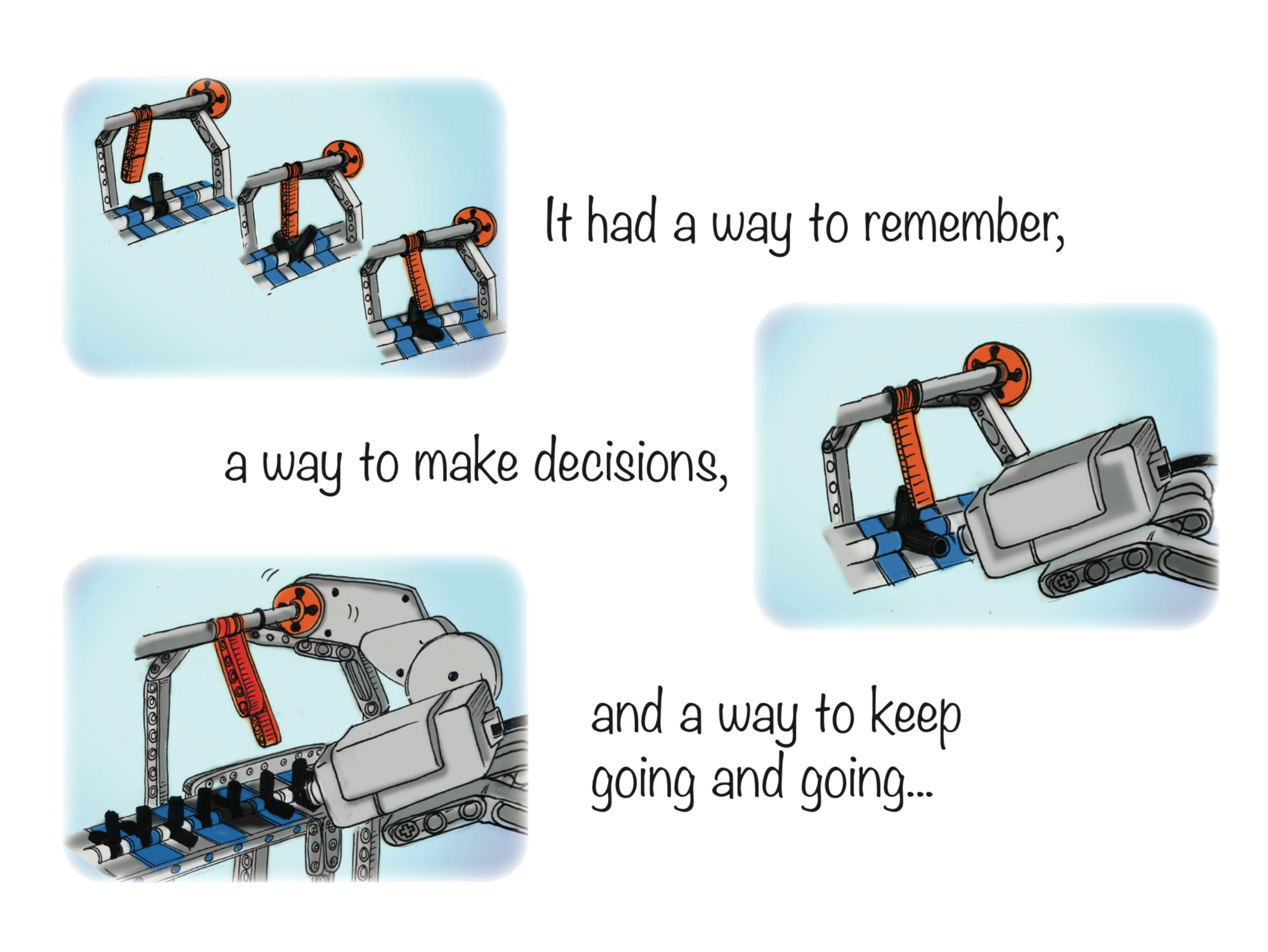 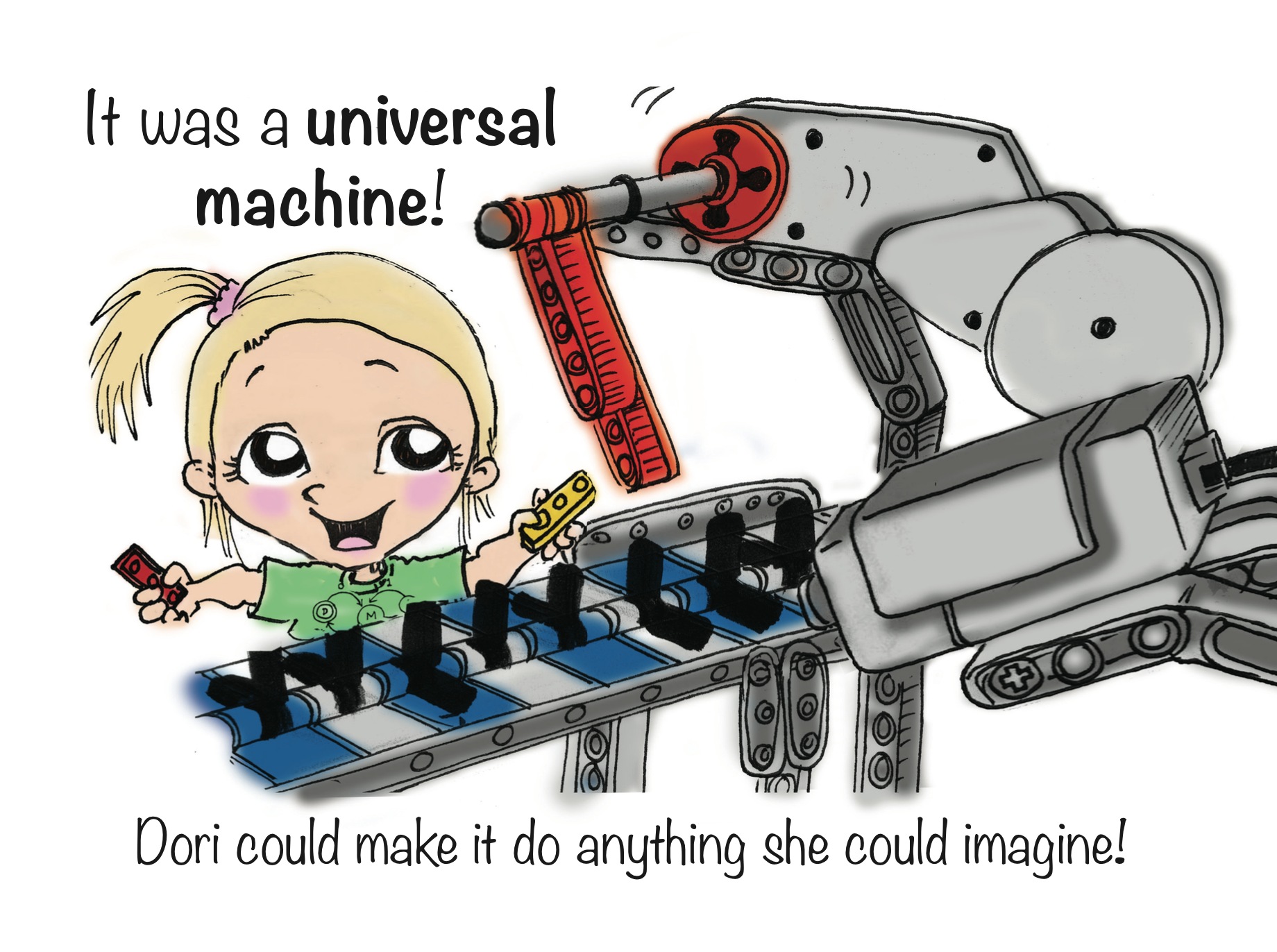 28
Interpreting Script
29
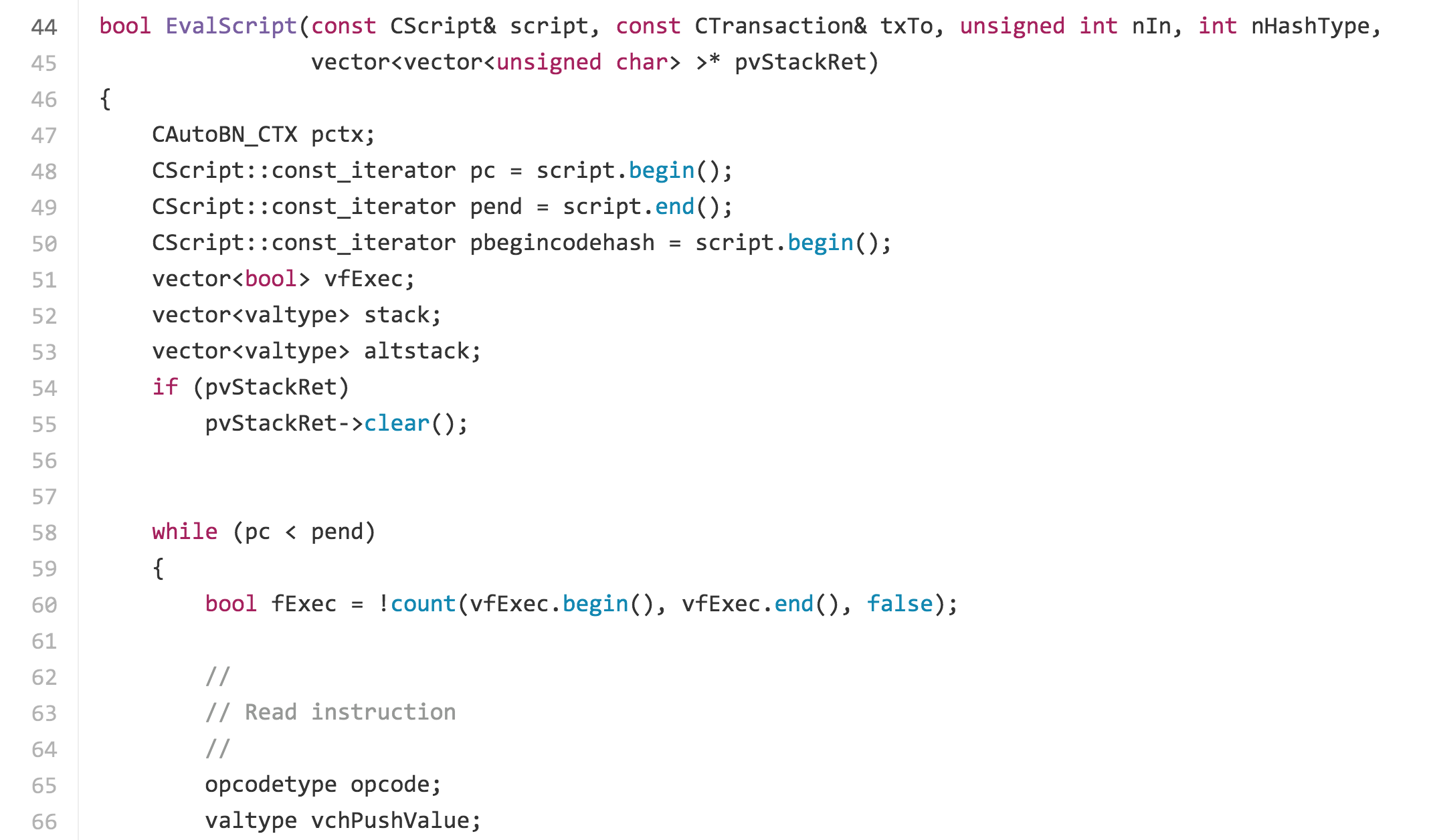 https://github.com/bitcoin/bitcoin/blob/v0.1.5/script.cpp#L41
30
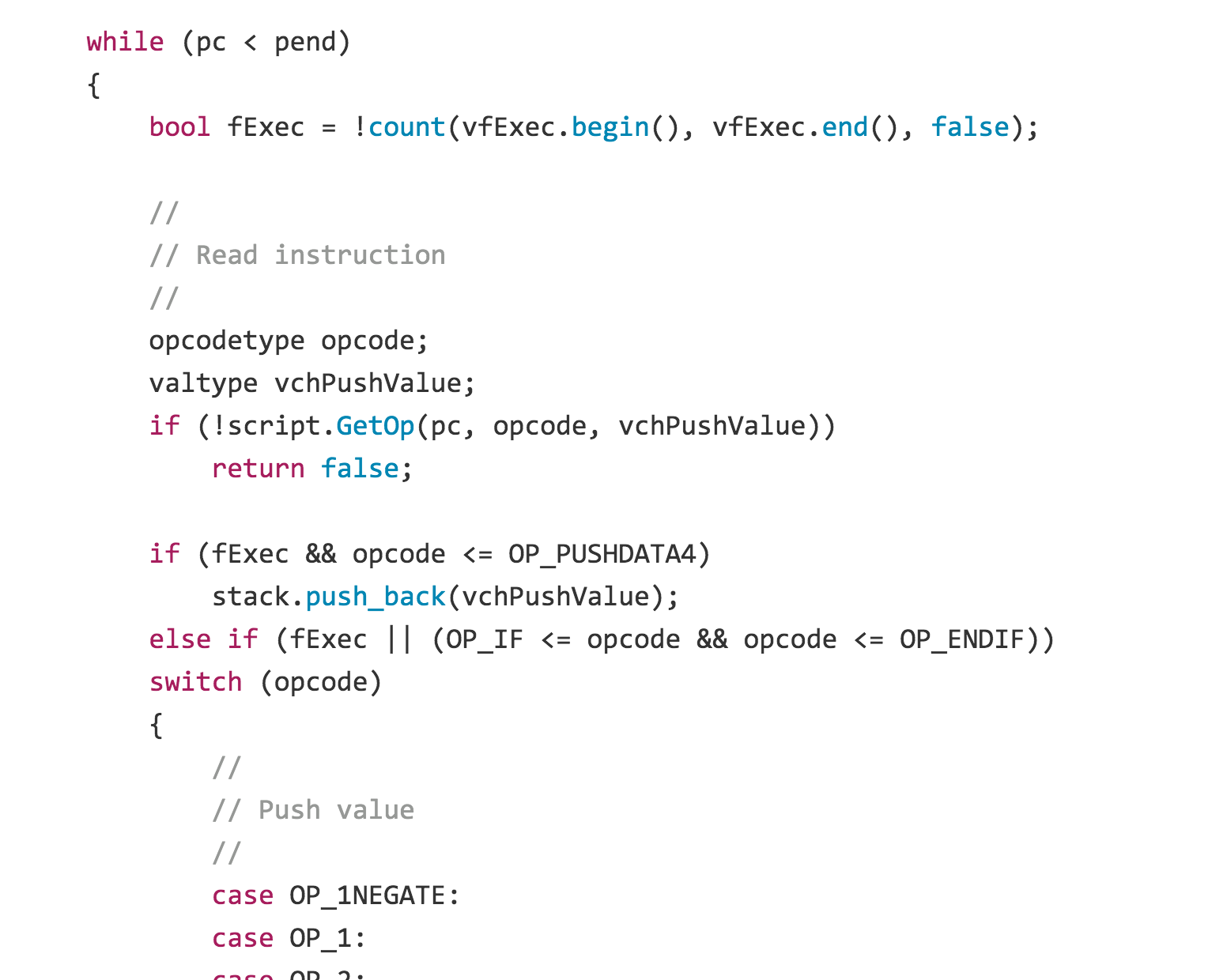 https://github.com/bitcoin/bitcoin/blob/v0.1.5/script.cpp#L58
31
Interpreting Script
https://github.com/bitcoin/bitcoin/blob/41e6e4caba9899ce7c165b0784461c55c867ee24/src/script/interpreter.cpp#L524
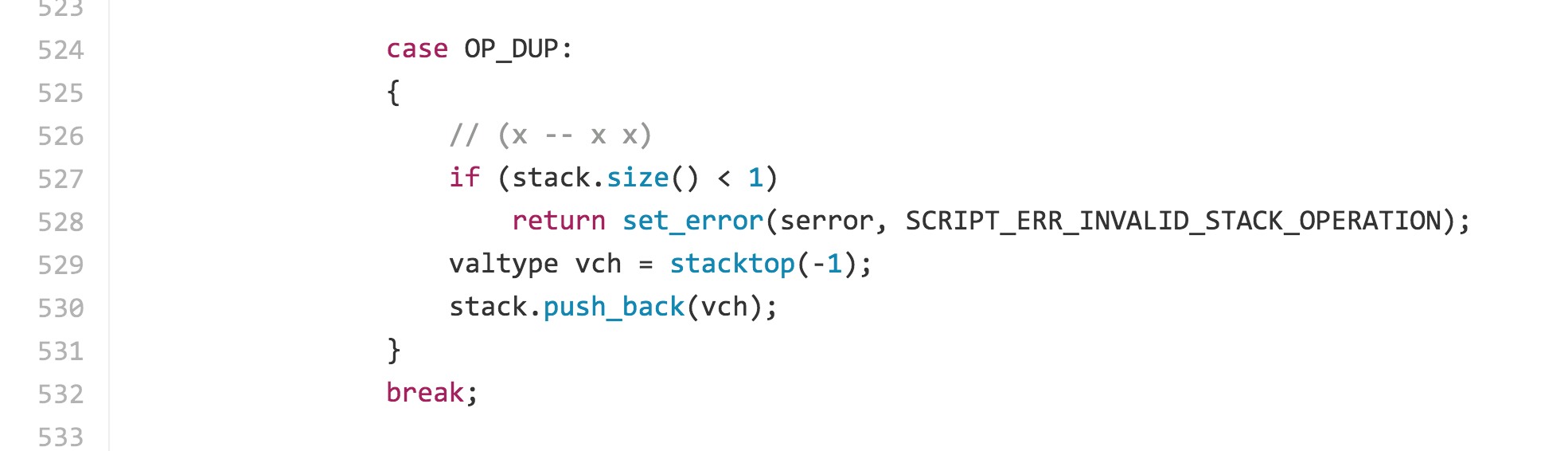 32
https://github.com/bitcoin/bitcoin/blob/41e6e4caba9899ce7c165b0784461c55c867ee24/src/script/interpreter.cpp#L524
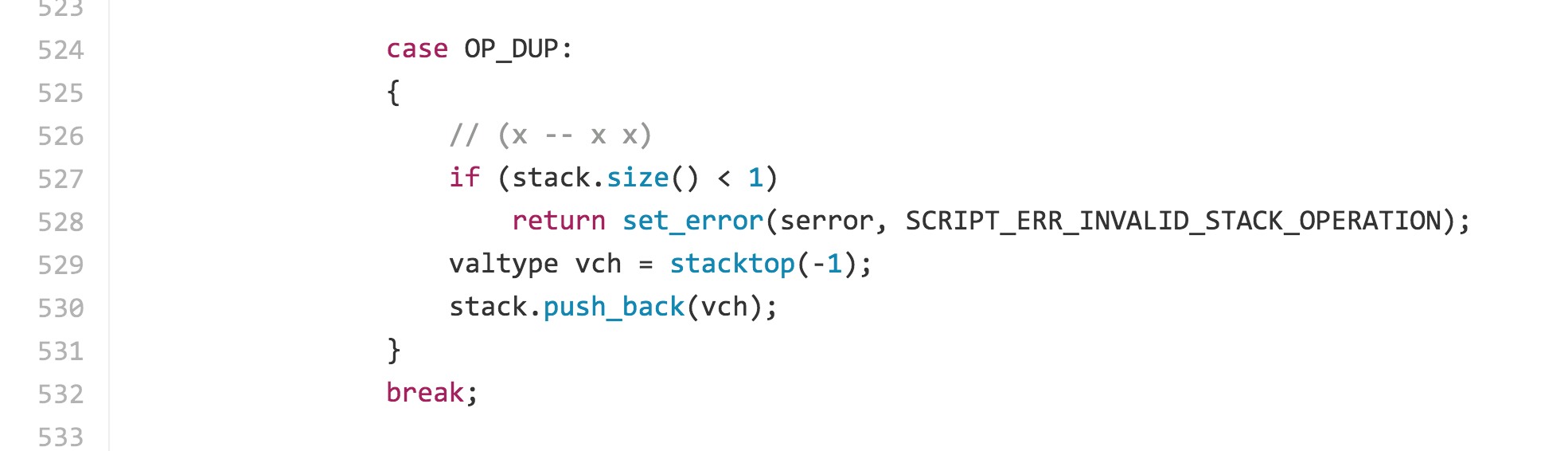 Latest
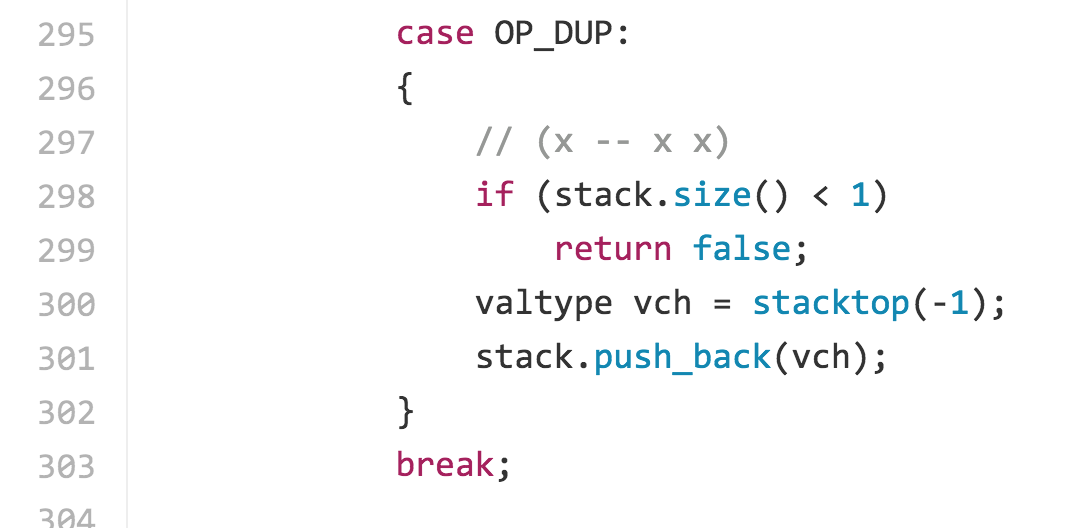 Version 0.1
Project idea: look at how bitcoin core code has evolved over time
33
Charge
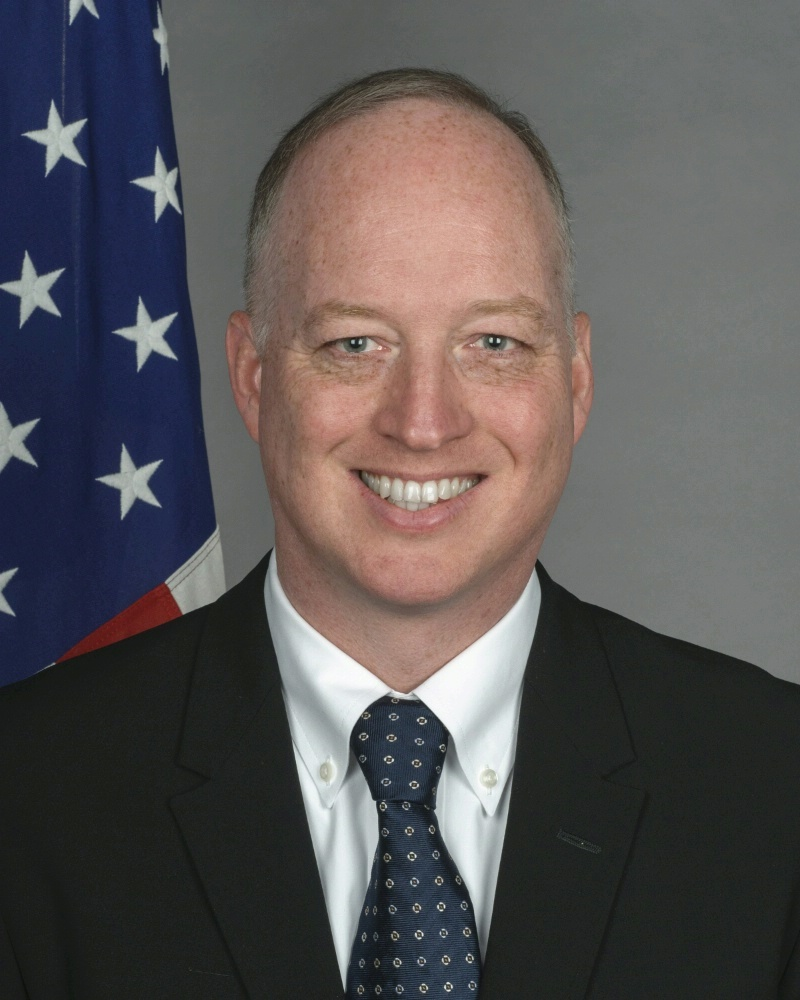 PS2 Due Friday
Monday’s class:
	Tom Dukes
		UVa Cyberlaw
		State Department
Tom Dukes
34